МОУ «Косланская СОШ»,  Удорский район, Республика Коми
Презентация к сценарию урока в 5 классе по теме «Науки о природе»,
по программе УМК 5 класс "Природоведение", автор А.Е. Андреева:
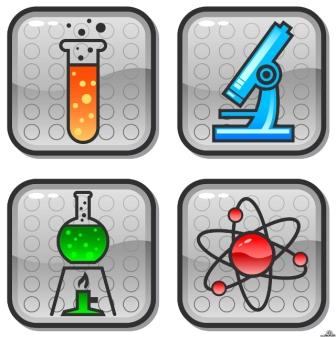 Иевлева 
Светлана Геннадьевна, 
учитель биологии
2014 год
Науки о природе
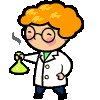 Урок природоведения в 5 классе
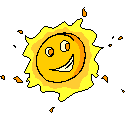 Цель урока.
Познакомиться с естественным науками и объектами их изучения.
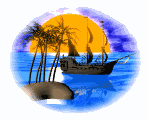 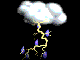 Человек изучал то, что его окружает:
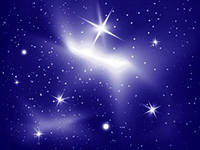 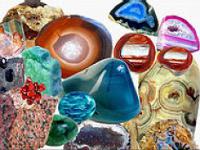 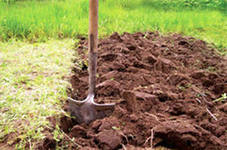 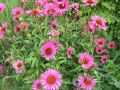 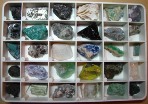 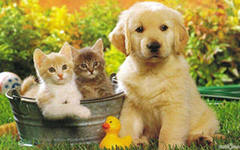 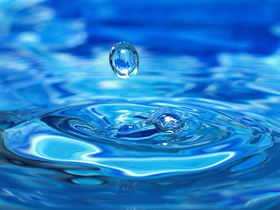 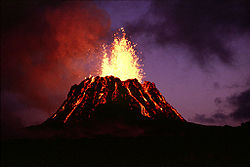 Принцип «золотого сечения»
Ученые древности открыли принцип «золотого сечения» в строении человека и использовали его в архитектуре
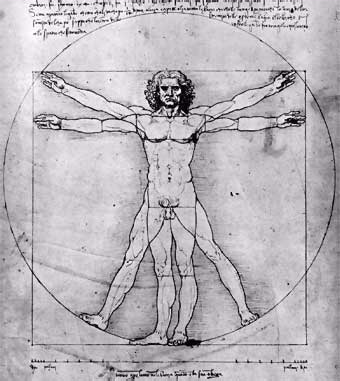 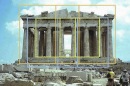 Что называют наукой?
Выполни задание №19 (1) , используя текст учебника на стр.19.
Наука – это система знаний, позволяющая объяснять, систематизировать и изучать наблюдаемые природные явления.
Науки о природе
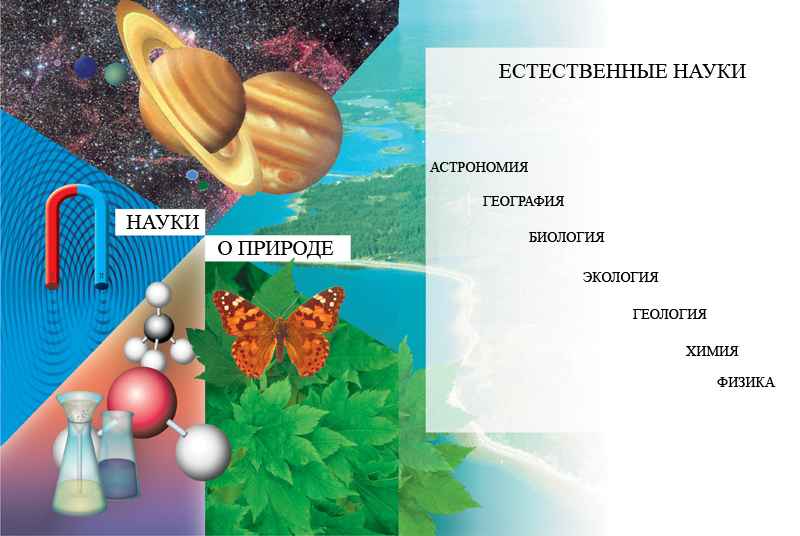 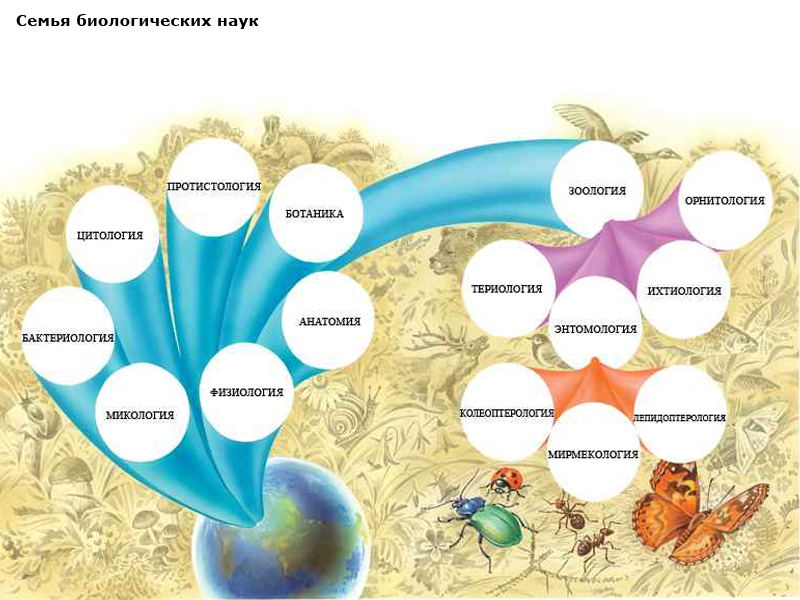 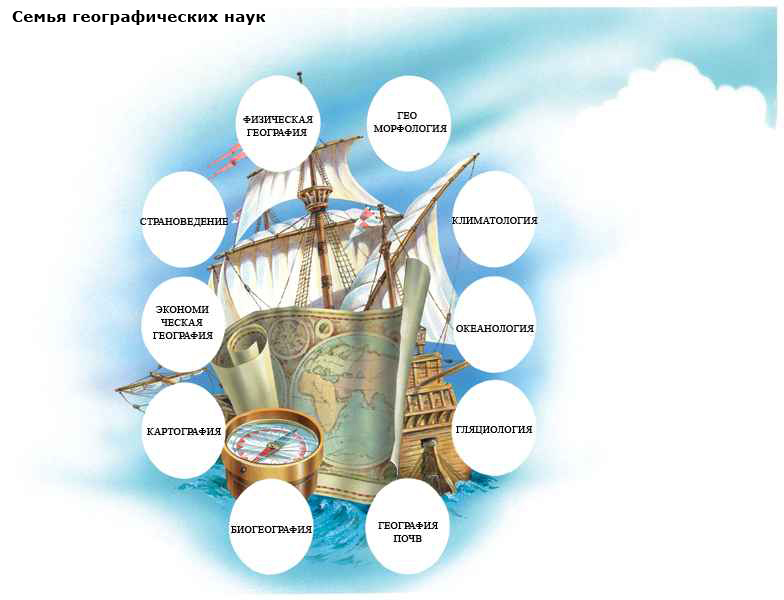 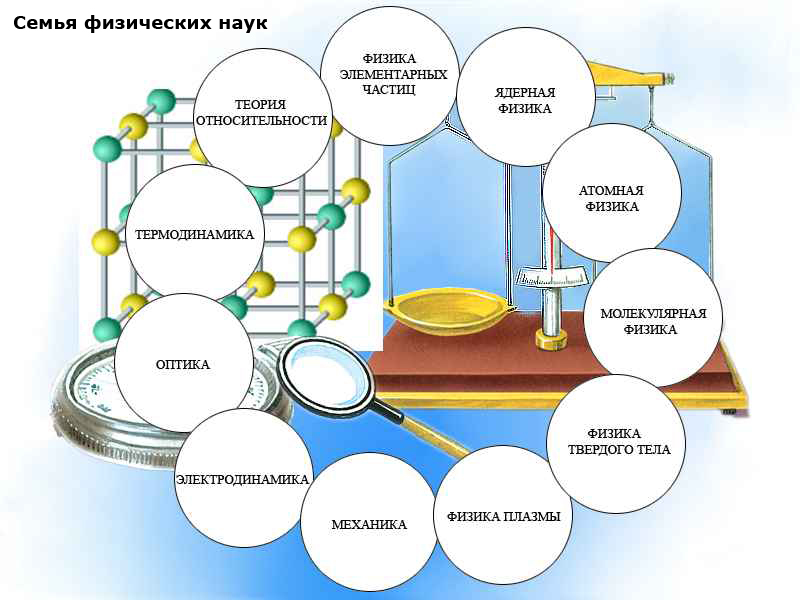 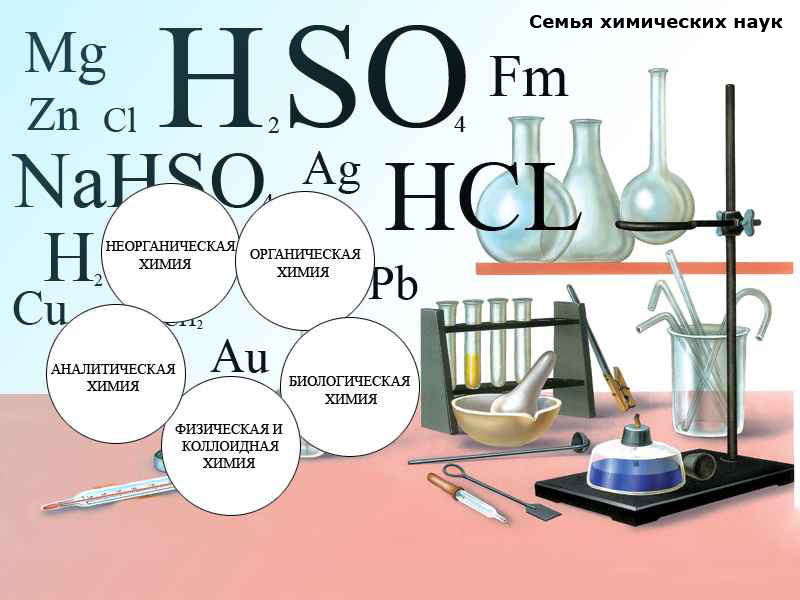 Выполни задание №19 (2), стр.16
См.
Методы исследования:
Метод – путь или способ познания природных тел и явлений.
наблюдения
описания
эксперимент
измерение
Натуралисты      -  ученые изучающие природу.
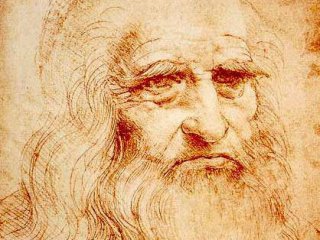 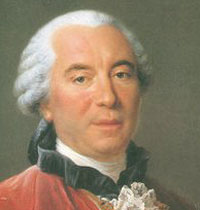 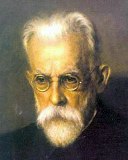 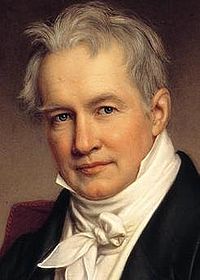 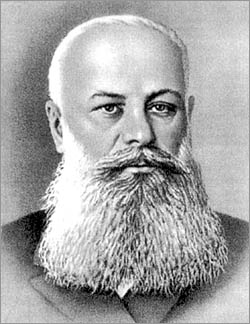 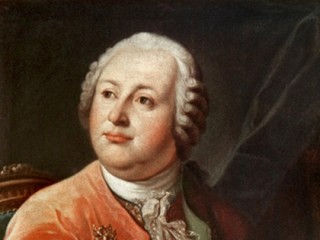 Естественные науки
Естествознание изучает природу как единое целое во взаимосвязи всех компонентов, живой и неживой природы.
«естество»
«природа»
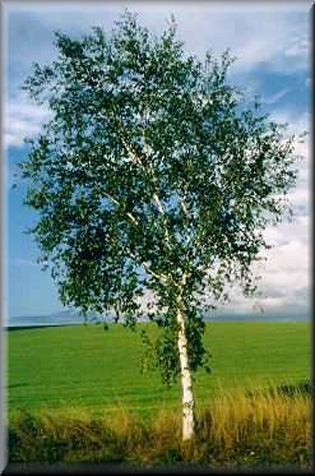 Тест
А)  К естественным наукам не относят: 	
историю
астрономию
физику
химию
Б. Рассвет и закат это: 	
тело
вещество
явление
реакция

В. Наука о небесных телах - это: 
	
физика
геология
география
астрономия
Г) Наука, изучающая форму, строение и развитие Земли, называется: 
астрономией
геологией
географией
экологией


Д) Наука о живой природе называется: 
	
экологией
географией
биологией
геологией
Е) Наука о растениях называется: 	
анатомией
физиологией
микологией
ботаникой

Ж) Наука о жизнедеятельности организмов называется: 

микологией
физиологией
анатомией
энтомологией
З) Наука, изучающая грибы, называется: 	
микологией
териологией
бактериологией
протистологией

И) Наука, изучающая птиц, называется: 
	
ихтиологией
лепидоптерологией
орнитологией
колеоптерологией
К) Наука, изучающая насекомых, называется: 
оринтологией
микологией
териологией
энтомологией

Л) Внимательное разглядывание объекта в течение некоторого времени получило название: 
рассматривание
наблюдение
эксперементирование
измерение
М) Изучение окружающего мира с помощью линейки, весов, секундомера или часов получило название: 
рассматривание
измерение
наблюдение
эксперементирование
Проверь себя:
А) - 1
Б)- 3
В)- 4
Г) - 2
Д) - 3
Е) - 4
Ж) - 2
З) - 1
И) - 3
К) - 4
Л) - 2
М) - 2
Домашнее задание :
Прочитать параграф 5;
В рабочей тетради выполнить стр.15-16.
Определения знать.